خواص درمانی
افزایش کلسترول خوب (HDL)
پیشگیری و درمان بیماری‌های قلبی -عروقی
پايين آوردن كلسترول و فشار خون 
کمک به عمل گردش خون در بدن 
مانع لخته شدن خون در شریان 
درمان خون ‌ریزی لثه و تقویت لثه
تقویت حافظه
جلوگیری از سفید شدن مو
تسکین دردهای روماتیسمی
تسکین سوزش و درد ناشی ازسوختگی و جلوگیری از بروز تاول
کمپرس پوست در موارد آفتاب زدگی، سرمازدگی، گزش مار، عقرب و حشرات با روغن زیتون سبب تسکین درد و سوزش و التیام می‌شود. 
همچنین ماساژ پوست با روغن زیتون، تعریق زیاد را کاهش  می دهد
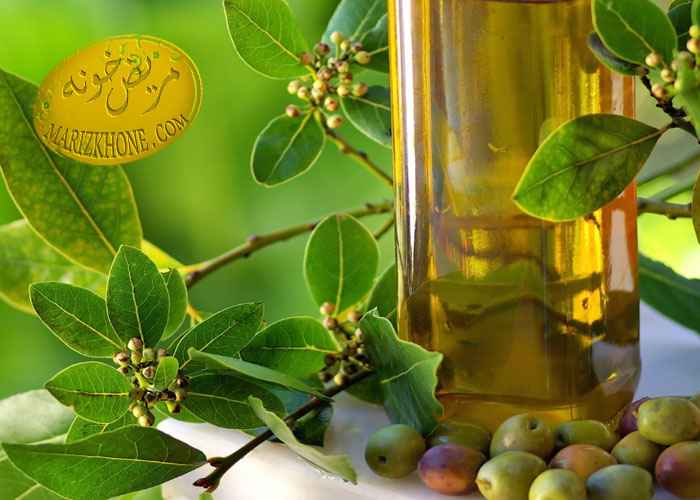 زیتون در دنیا و ایران
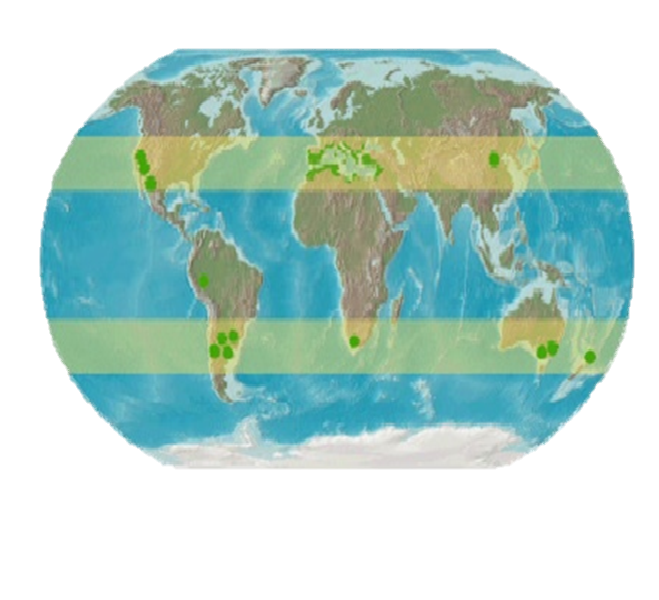 سطح زیر کشت كشورهاي زیتون خیز
کشورهای برتر تولید کننده روغن زیتون
IOC
میزان تولید روغن زیتون در دنیا
(هزار تن)
سال
کشورهای برتر تولید کننده کنسرو زیتون
میزان تولیدکنسرو زیتون در دنیا
( هزار تن)
سال
تولید روغن زیتون جهان
تولید کنسرو زیتون جهان
صادرات کنسرو و روغن زیتون جهان
واردات کنسرو  و روغن زیتون جهان
کشورهای عمده صادر کننده روغن زیتون
کشورهای عمده وارد کننده روغن زیتون
کشورهای عمده صادر کننده کنسرو زیتون
کشورهای عمده وارد کننده کنسرو زیتون
زیتون در ایران
زیتون در سال 1396
استان های برتر
بر اساس میزان تولید
زنجان، فارس، قزوین، گیلان، سمنان وگلستان
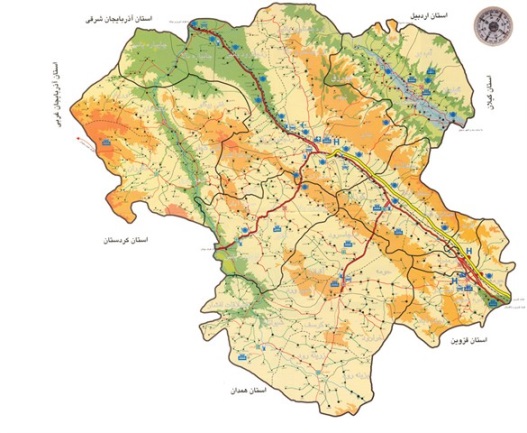 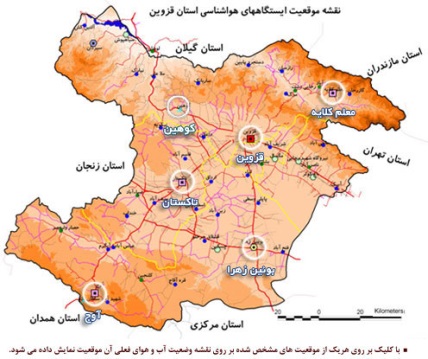 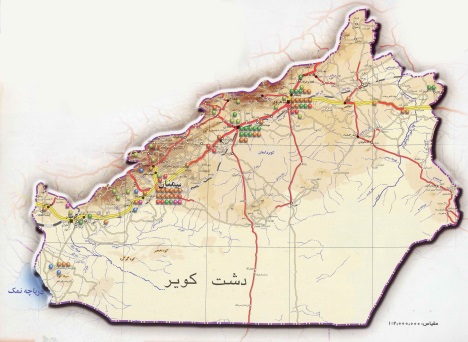 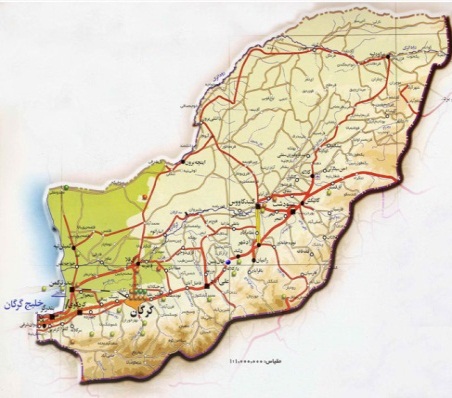 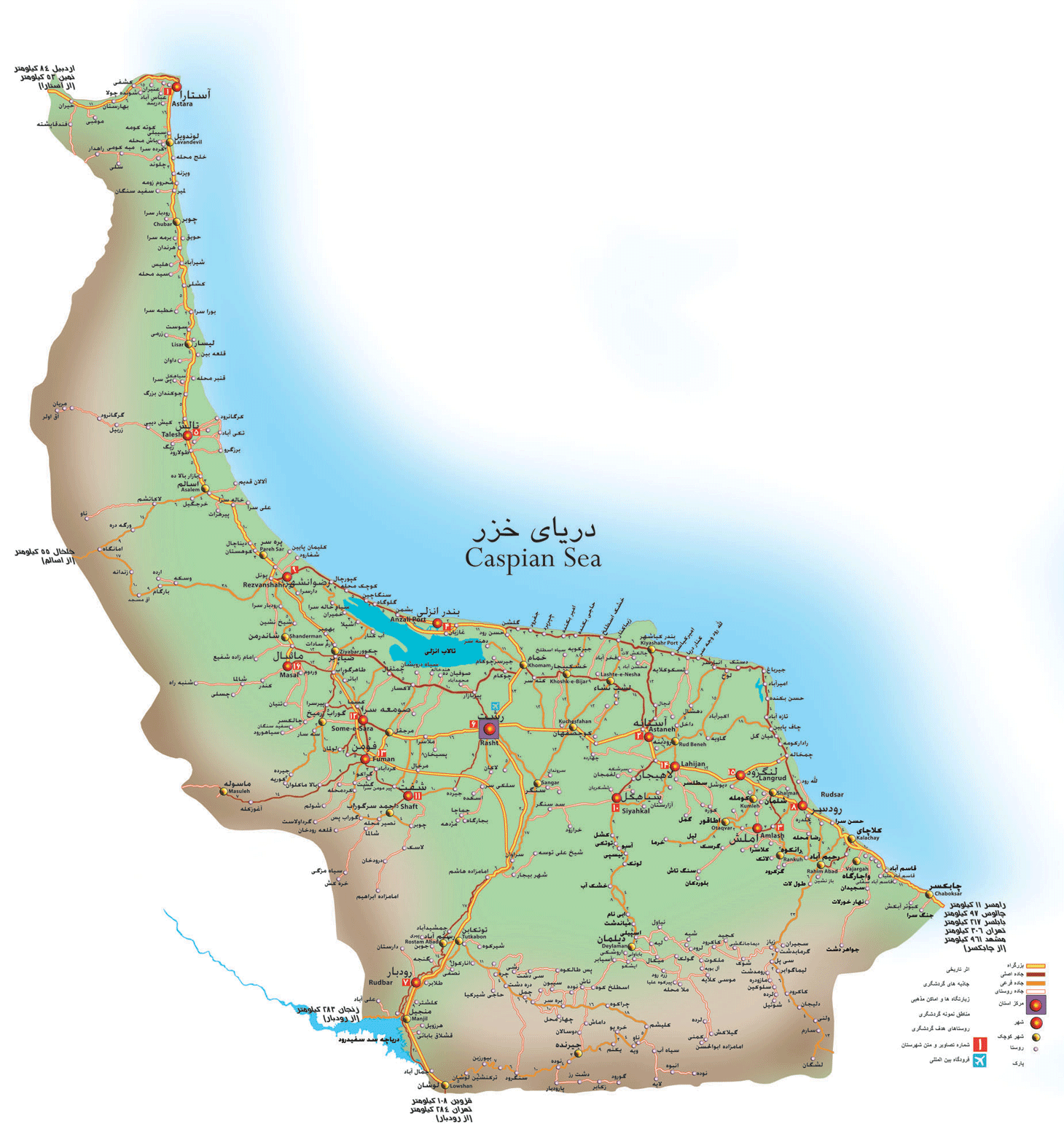 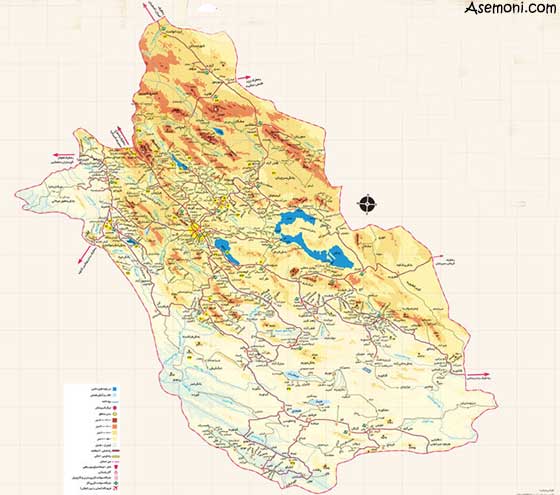 سطوح بارور، غیر بارور و کل زیتون در ایران(96-85)
سطح زیرکشت زیتون در سال 1396
میزان تولید باغات زیتون در سال 96
ton
میزان عملکرد باغات زیتون در سال 96
KG
میزان تولید میوه زیتون کشورطی ده (ton)سال 96-85
میزان عملکردمیوه زیتون کشور طی ده سال 96-85(kg/h)
تولید کنسرو زیتون کشور 1396-1385
ton
تولید روغن زیتون کشور 1396-1385
ton
صادرات و واردات روغن زیتون
KG
KG
صادرات و واردات کنسرو کشور
KG
KG